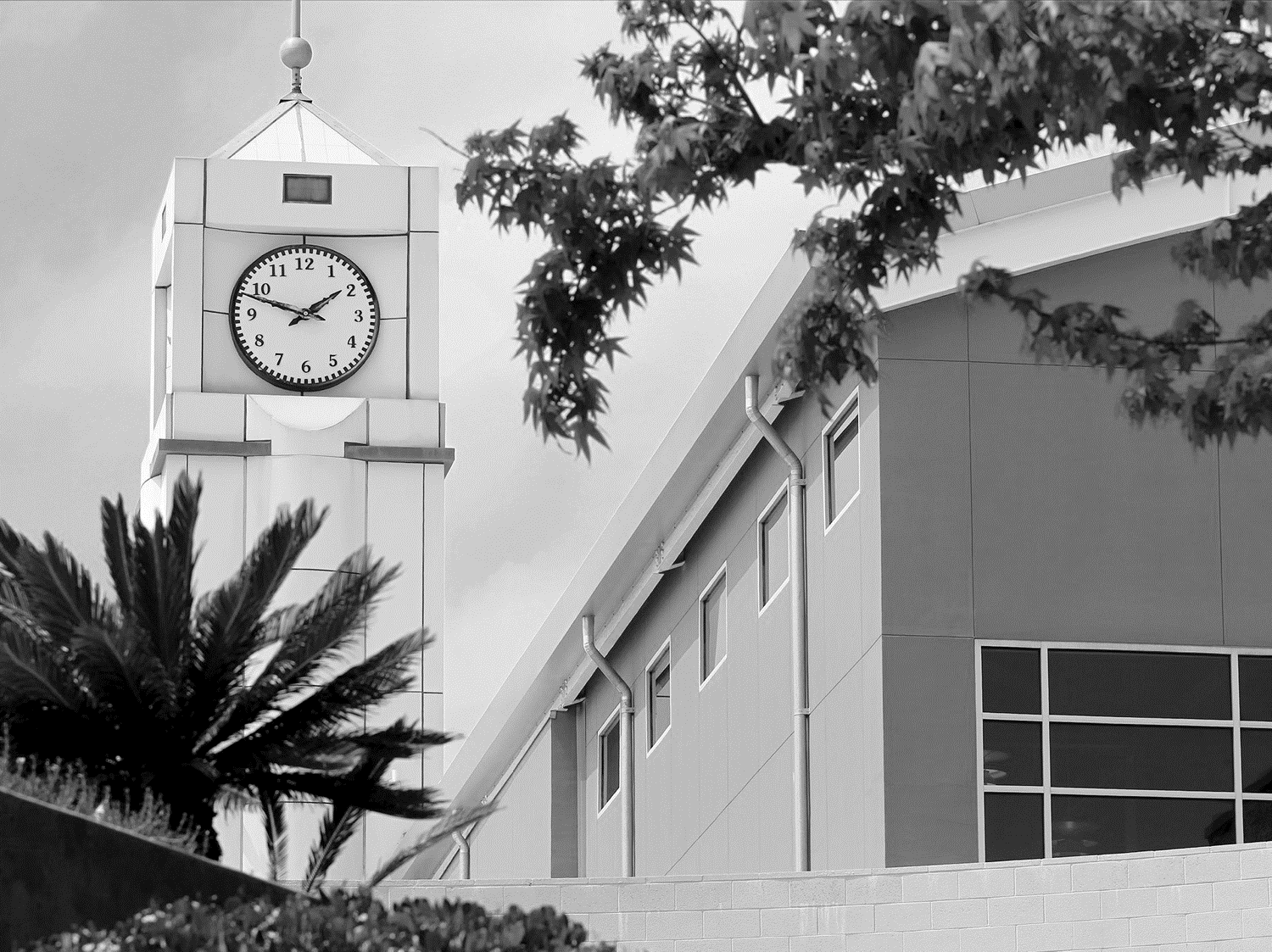 VETI Assessment Process
Winter 2020
The Proposal
A Good Proposal Starts with Assessment in Mind
How will you define success for this project
How will you know if your project has been successful?
[Speaker Notes: https://www.surveygizmo.com/s3/5390222/VITAL-EXPANDING-TECHNOLOGIES-INITIATIVE-2020-2021]
Broad Overarching
OUTCOMES
Specific
Measurable
Data Qual/Quant Evidence
Outcome Chain
IF WE PROVIDE THIS…
…IT WILL PRODUCE THIS RESULT OR CHANGE FOR PARTICIPANTS
Short Term Outcomes
Outputs
IMPACT
Intermediate Outcomes
Use of Technology
Frequency of Use
Extent, quality, comfort of use
Access to Technology
Evidence that supports the need
Result of Use
Value & meaning users attribute to the experience
Engagement
Perceptions of quality of materials/tools used
Increased productivity
Long Term Impact
Increase gain and quality of learning
Aspects of student success (persistence, retention, graduation,
What evidence would be convincing?
What does it look like?
[Speaker Notes: FACTS VS IMPACT]
Example
Accessible Technology Blackboard Ally Pilot: Increase Accessibility of Course Content in LMS
Accessible Technology will run a one year pilot of the Ally tool implementation in the Blackboard LMS. 
21 courses in the MPA program will participate and undergo subsequent evaluation and remediation of course content. 
The Ally tool will provide information to faculty regarding the accessibility of their course content. 
Ally will also allow students to instantly access course content via various alternate accessible formats automatically. 
It is anticipated that this pilot will significantly improve the accessibility of course materials posted online in the MPA program across all 21 courses in the Blackboard LMS. 
Additionally, the same effect will be realized when scaled to the entire campus. 
Accessible Technology will assist faculty in creating, remediating, and/or replacing inaccessible instructional materials.
[Speaker Notes: https://www.csusb.edu/sites/default/files/upload/file/VETI%20Proposals%20FY%2018-19.pdf
This Blackboard Ally example can be found on page 12]
Blackboard Ally Pilot Project: 2018/19
IF WE PROVIDE THIS…
…IT WILL PRODUCE THIS RESULT OR CHANGE FOR PARTICIPANTS
Intermediate Outcomes
Short Term Outcomes
Outputs
IMPACT
Access to Technology

11,605 courses created in Blackboard 2016/17 AY
Of these 4246 actively used
Of these 248 exclusively on line
=Hundreds of pages of which faculty may be unaware of level of accessibility
Results of Use

Improvement in accessibility of course content
Increased availability of alternate formats
Establishing a workflow process that allows course content remediation to scale to entire campus
Improved satisfaction
Use of Technology

Pilot implementation in 21 MPA courses
Increased ability to detect and remedy accessibility
Increased awareness
Increased number of MPA faculty seeking course remediation services
Long Term Impact

Scalability to entire campus
Enhanced student learning
Learner success
Graduation
Reduced vulnerability
What does it look like?
[Speaker Notes: Mapping this out is relevant for #24 in Proposal Form
https://www.csusb.edu/sites/default/files/VETI%20PDF%202021.pdf]
[Speaker Notes: Mapping your specific outcomes and measures is helpful for #25 on proposal form
https://www.csusb.edu/sites/default/files/VETI%20PDF%202021.pdf]
Key Points for Good Assessment
1
Articulating Goals, Outcomes and Measures and how they contribute to larger department/division/institutional goals
PURPOSE
2
What is supposed to change as a result of your initiative?
Where possible, try to capture effects beyond process outcomes
FROM MONITORING 
TO OUTCOME ASSESSMENT
Be sure your indicator is measuring what you intend it to measure Important
Think through the logical connection between indicators, how multiple indicators might tell the story of how well outcome was met
3
EVAULATE 
PERFORMANCE INDICATORS
Need Help or Advice?
Jennifer Mersman, Ph.D.
jennifer.mersman@csusb.edu
ext. 73750